Fort Ord Reuse Authority
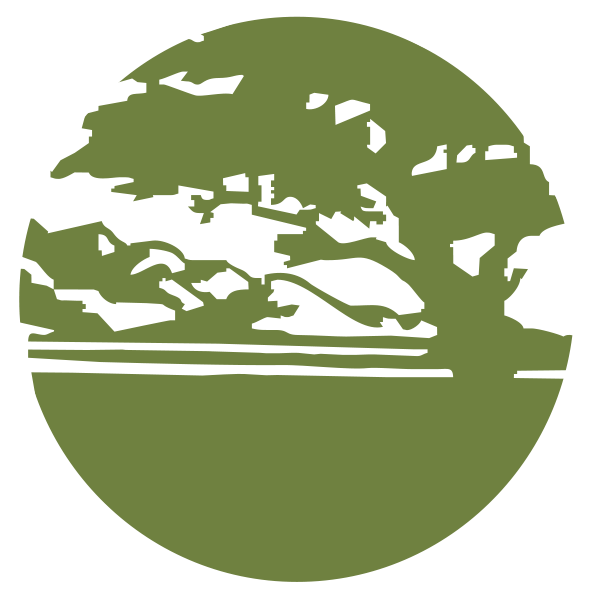 FORA’s  Role in 
Land Use Decisions


September 13, 2013 FORA Board Meeting
Jon Giffen
Authority Counsel
Issue:
What is FORA’s role in making land use decisions?
Answer:
FORA  may influence land use decisions in 3 ways:

making BRP consistency determinations authorized by the Fort Ord Reuse Act;
instituting land use controls by contract; and 
exerting power over property through direct ownership.
BRP Consistency Determinations
Fort Ord Reuse Act 

FORA’s powers and duties “prevail over those of any local entity, including any City or County.”

FORA Board creates the BRP, and local jurisdictions implement the BRP through their own general plans, zoning ordinances and the permit approval process.

FORA Board primarily enforces BRP by declaring general plans, zoning ordinances, and other implementing actions to be “consistent” or “inconsistent” with the BRP.  Gov. Code §§ 67675, 67675.5.

Fort Ord Reuse Act delegates all development review authority to the “county or city over any development proposed within the area to which the general plan applies.”  Gov. Code § 67675.6.

One Exception: Actions of the member agency…may  be reviewed by the board on its own initiative, or may be appealed to the board.  Gov. Code § 67675.8(b)(2).
Contract
Land use decisions can also be controlled by contract. 


Three provisions in the Fort Ord Reuse Act:

GC § 67677: agreements with United States…

GC § 67680: agreements as necessary to mitigate the impact of the reuse of Fort Ord on rare and endangered species of flora and fauna.

GC § 67680.5: agreements as necessary to mitigate impacts of the reuse of Fort Ord in addition to those specified in § 67680.
Most important contractual expression: Implementation Agreements
Ownership
FORA authorized to accept title to land from Army. Gov. Code 67678.

No law allows FORA to retain property for express purpose of influencing land use decisions.

FORA can retain title to property if:

Board determines it is necessary or convenient to carrying out FORA’s responsibilities pursuant to law, and

Board determines that retention will not cause financial hardship to the city or county with jurisdiction over the property. Gov. Code § 67678(b)(4).
Concluding Points
FORA may influence land use by making consistency determinations that ensure compliance with the BRP.

FORA may influence land use by contract, primarily through Implementation Agreements.

FORA may influence land use by ownership of land, although it can only retain ownership of land if: (i) necessary or convenient to carrying out FORA's responsibilities pursuant to law; and (ii) so long as no significant financial hardship is caused to the underlying jurisdiction.